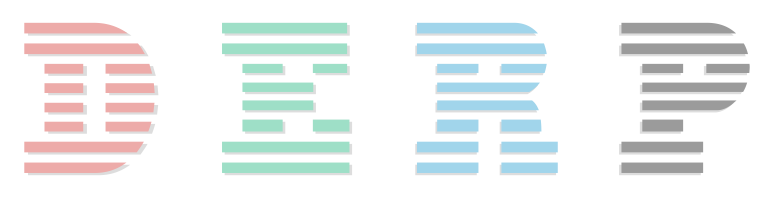 TEČAJ RAČUNALNIŠKIH VEŠČIN
23. 8. 2021
3.1
Delo s slikami
2
Sestava digitalne slike
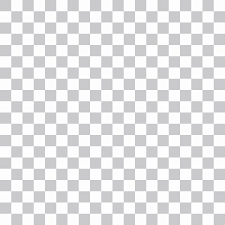 Ločljivost (število pikslov)
3-kanalna barva
Prosojnost (včasih)
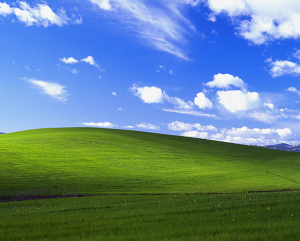 3
Iskanje slik
Iskalniki slik - Google, Bing…
Filtri za boljše rezultate
Navajanje virov!
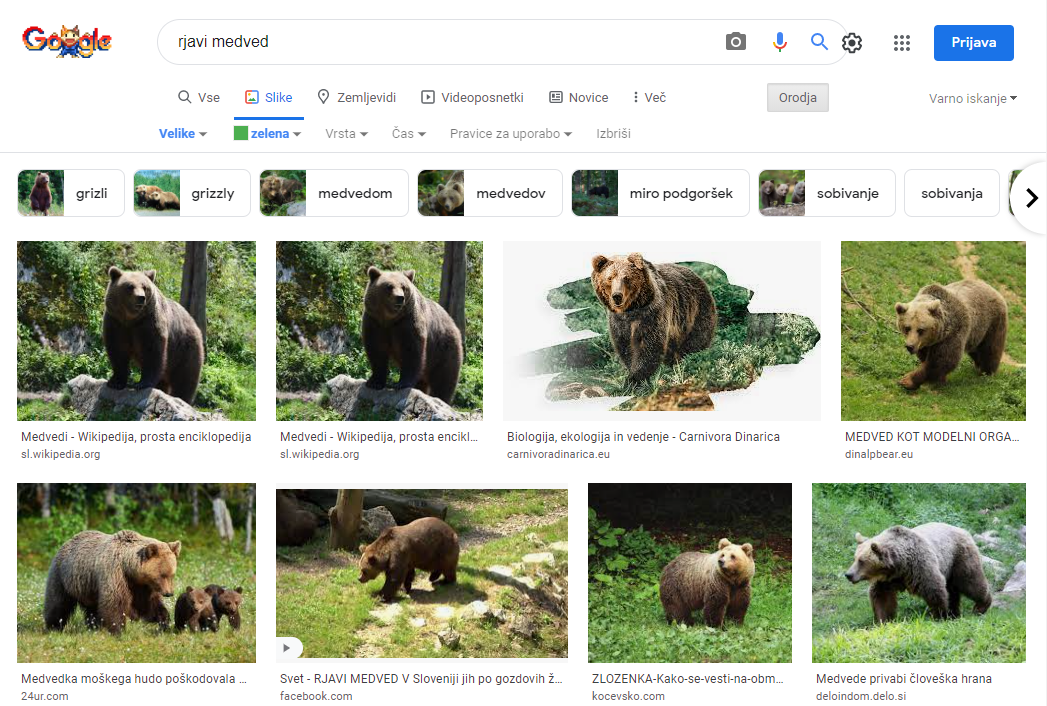 4
Napredni urejevalnik slik
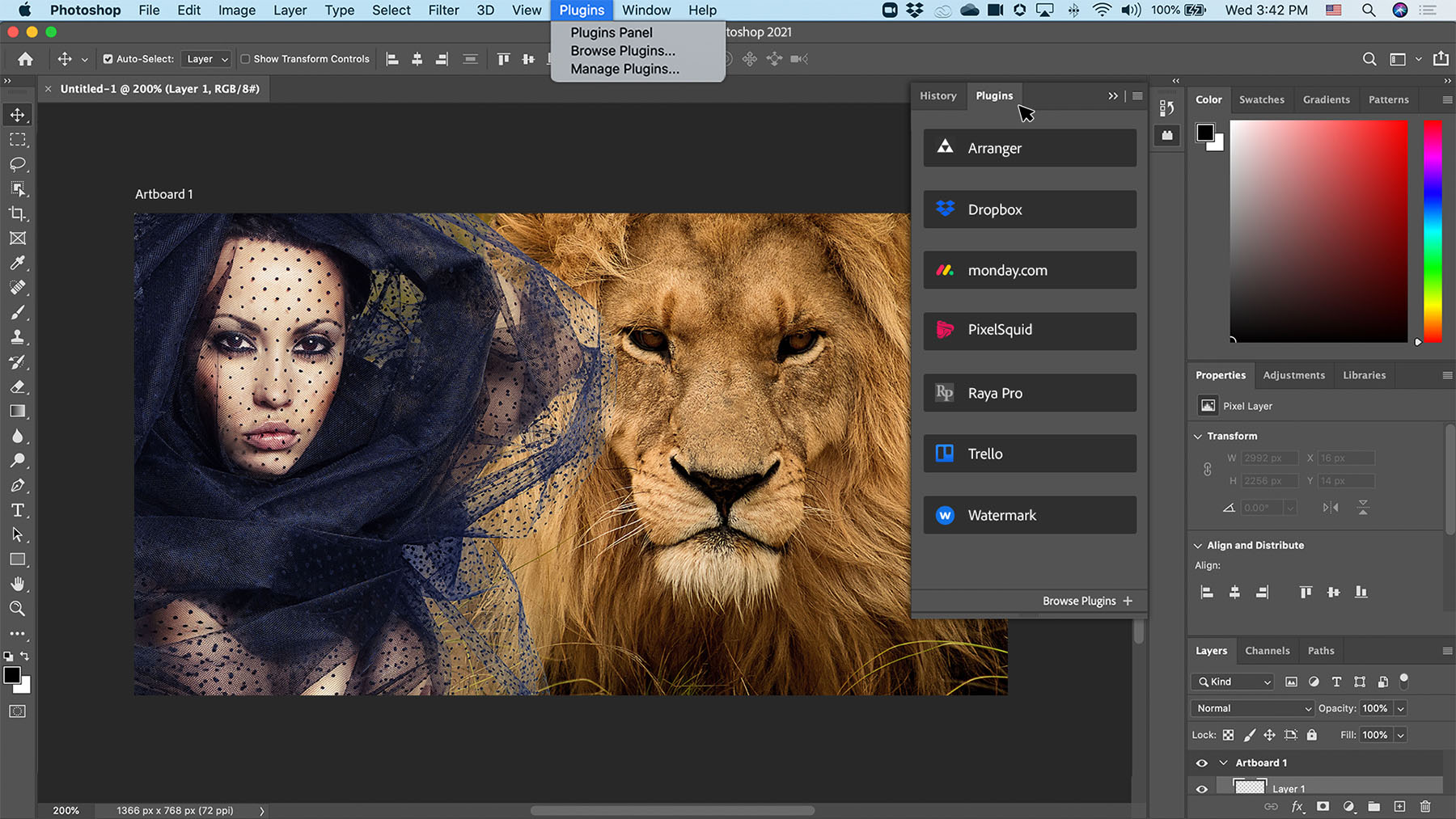 Več plasti
Vektorski in rastrski deli
Filtri in simulacije
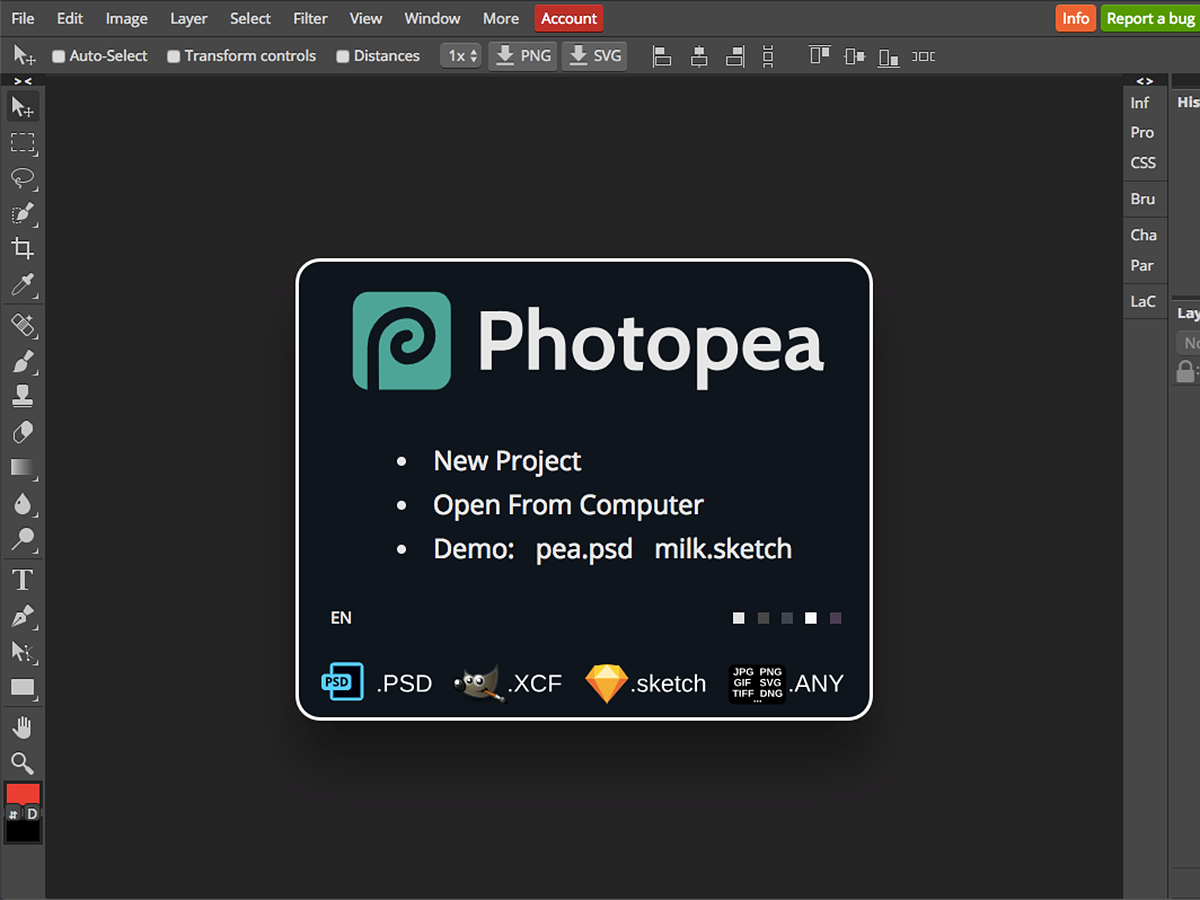 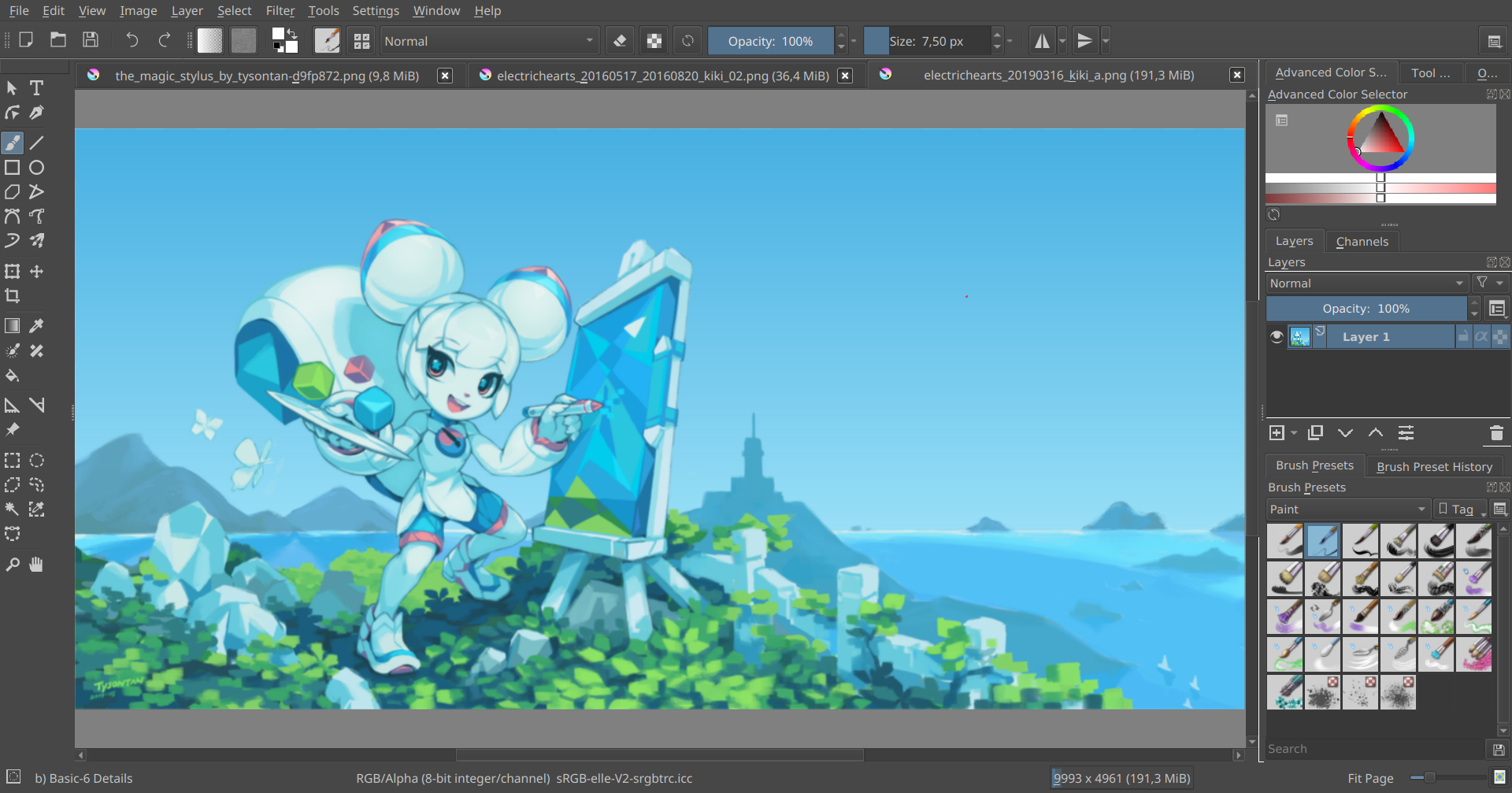 5
Izrez ozadja
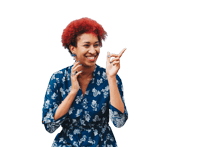 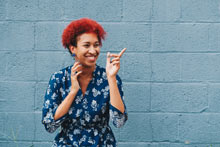 Tri možnosti:
Ročno
Z računalniško asistenco
Samodejno
6
7
3.2
Pisarniški programi
8
Programski paketi
Microsoft Office (Word, Excel, PowerPoint)
LibreOffice (Writer, Calc, Impress)
Google (Docs, Sheets, Slides)
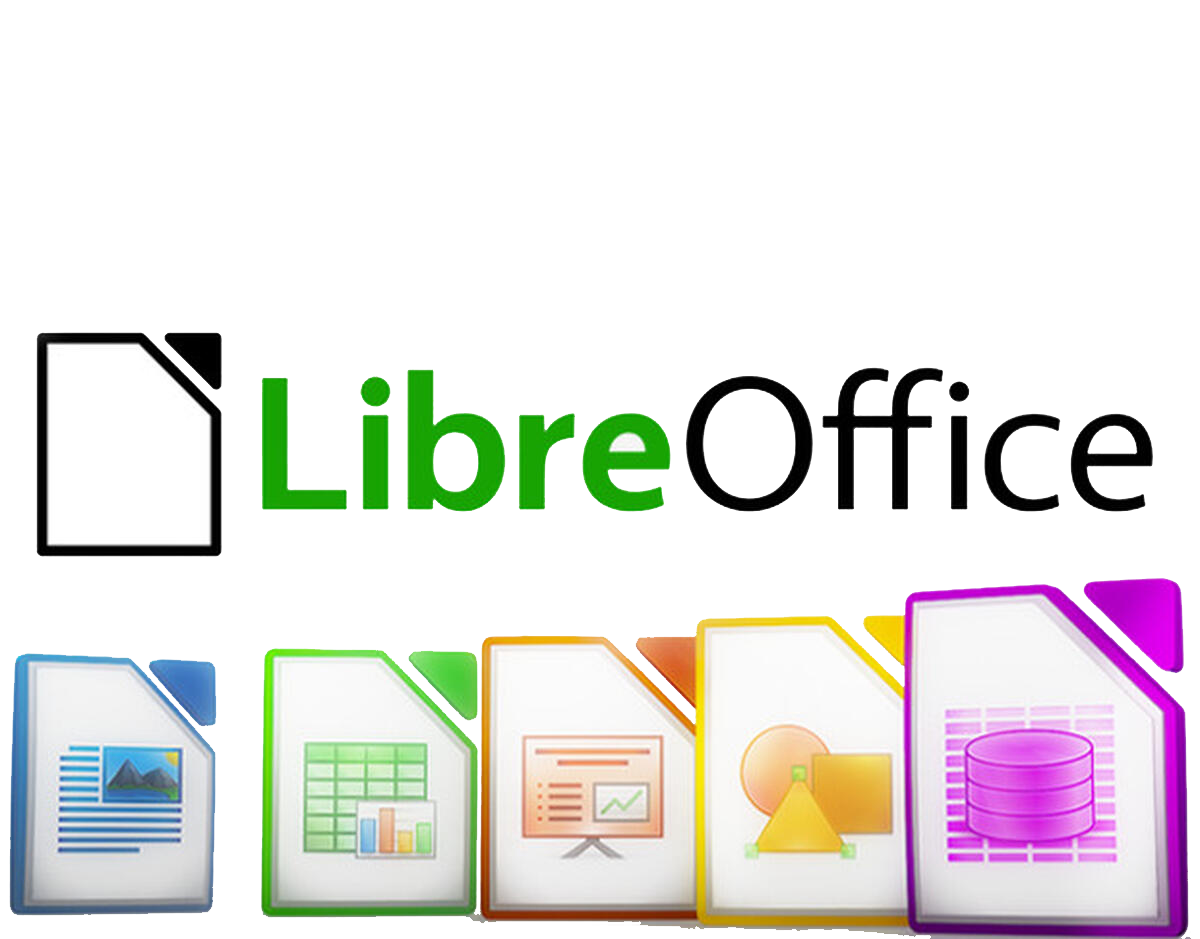 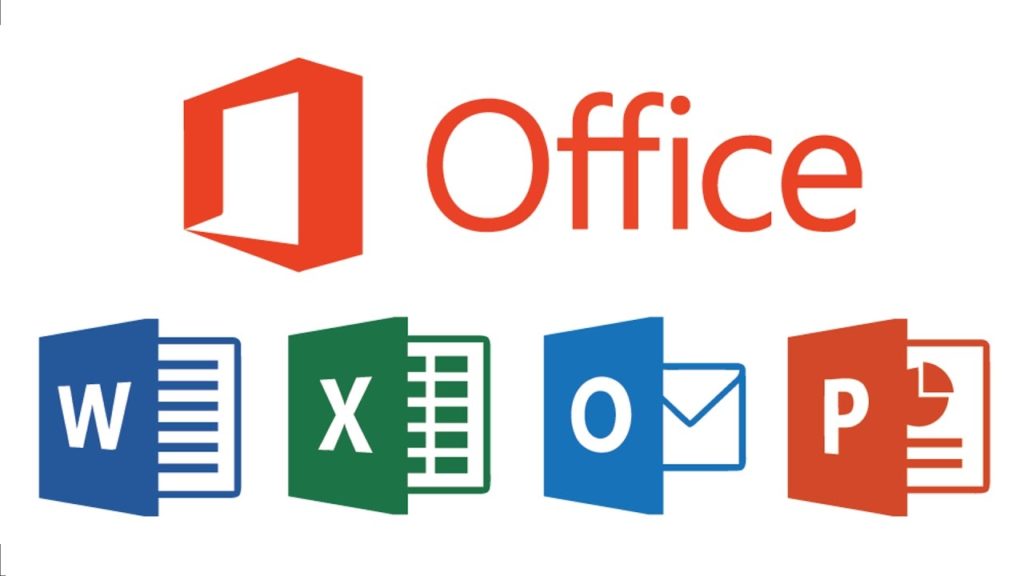 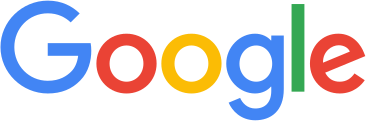 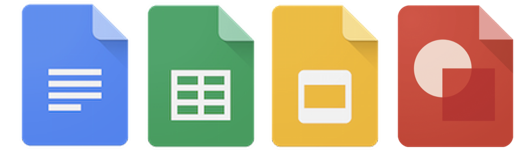 9
Pisarniški programi
Besedilo – seminarske naloge, poročila…
Prosojnice – predstavitve, projekcije…
Preglednice – analiza podatkov, računovodstvo

Podatkovne baze (Access/Base)
Diagrami (Visio/Draw)
10
3.3
Urejanje besedila
11
“Bogato” besedilo
Bogato besedilo zraven besedila vsebuje še strukturo in obliko

To je navadno besedilo.
To je bogato besedilo.
12
Oblika in Slogi
Ročno oblikovanje:
“ta beseda naj bo rdeče barve”
Spremembe moramo uveljaviti povsod

Oblikovanje slogov:
“vsak naslov naj bo rdeče barve”
Spremembe se uveljavijo samodejno
13
Osnovno oblikovanje znakov
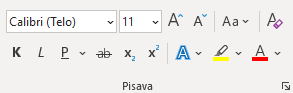 Pisava, velikost
Barva ospredja, ozadja
Odebeljeno, poševno, podčrtano…
14
Osnovno oblikovanje odstavkov
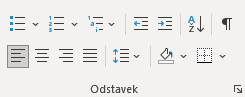 Poravnava
Obroba in osenčenje
Naštevanje, alinee
15
Lepljenje in oblikovanje
Besedilo se kopira z obliko in strukturo
Obliko lahko:
Sprejmete
Zavržete
Prilagodite
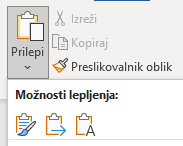 16
Slogi
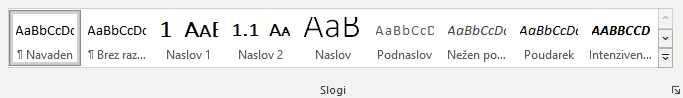 Odstavki, naslovi, poudarki…
Samodejno posodobljen izgled
Samodajna kazala
17
Naslovi
1 TO JE NASLOV POGLAVJA
1.1 To je prva tema poglavja
1.1.1 Prva tema ima dve podtemi
1.1.2 To je druga podtema
1.2 To je druga tema poglavja
1.3 To je tretja tema poglavja
2 TO JE NASLOV DRUGEGA POGLAVJA
18
Kazalo
Sklici > Kazalo vsebine > Samodejno
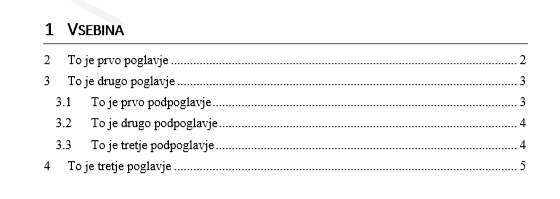 19
20
Hvala za pozornost!
Vprašanja?
Kontakt:
miha@derp.si
derp.si/tecaj-2021-08
22
Nekaj ponudnikov
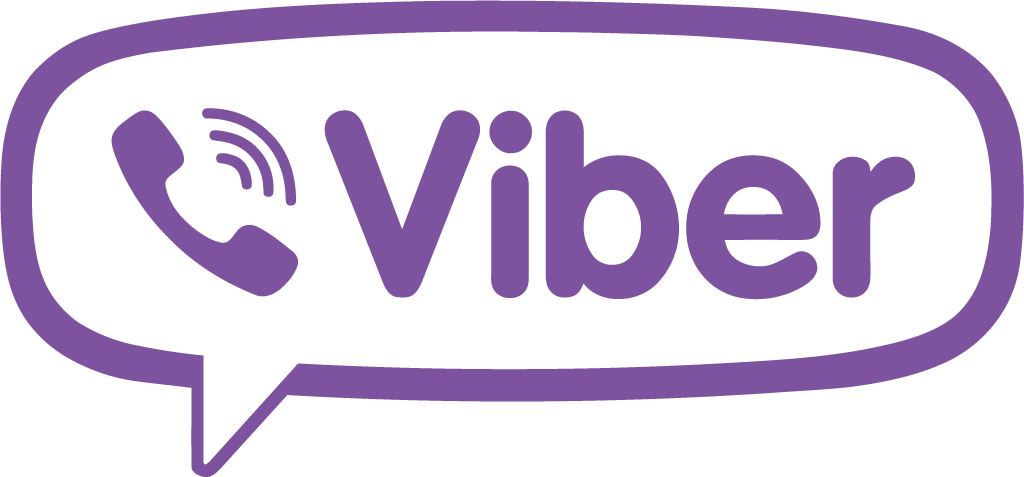 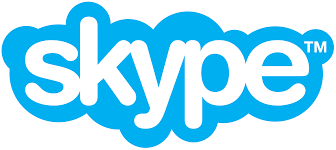 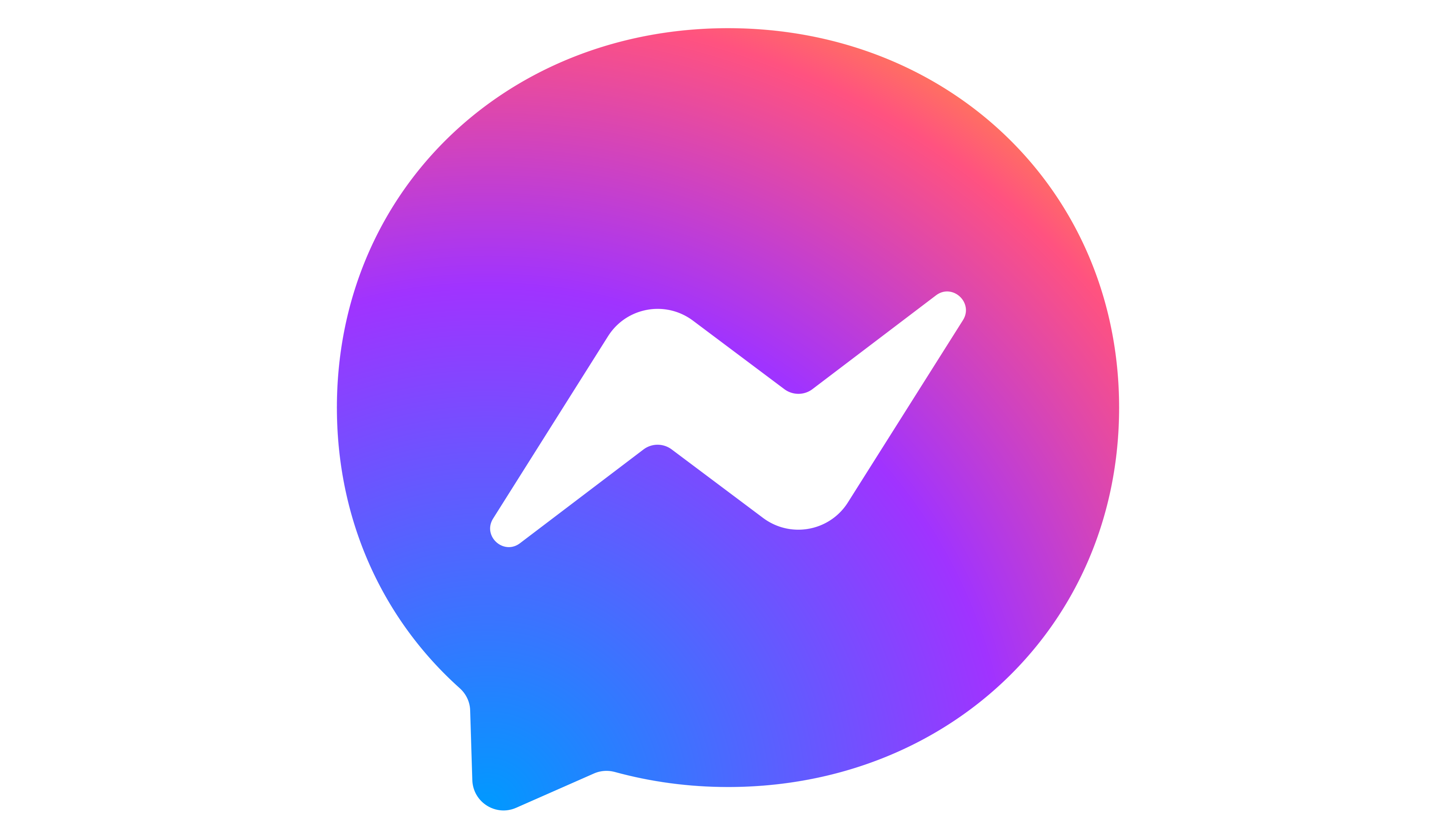 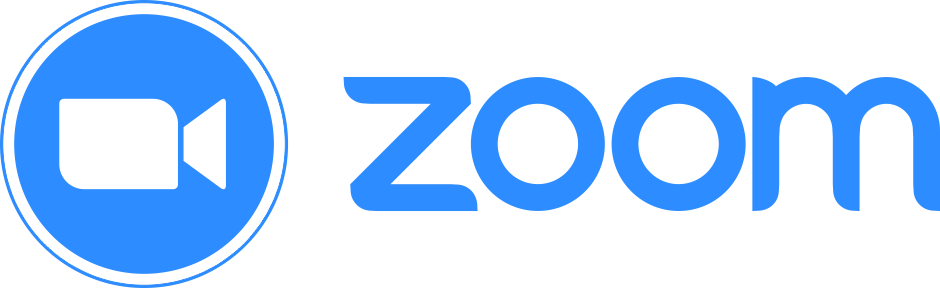 24